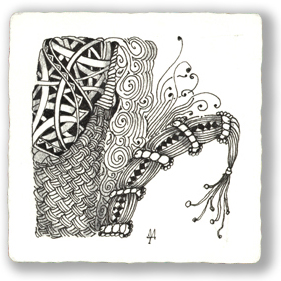 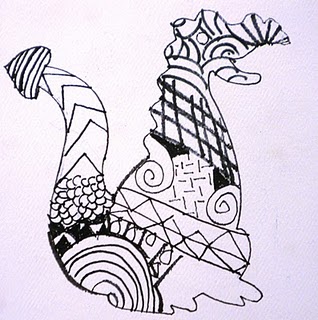 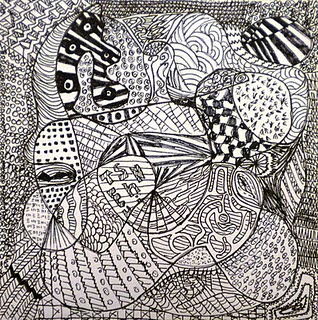 ZINTANGLES…
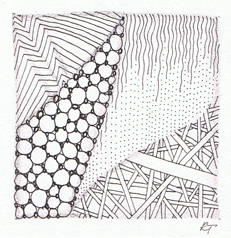 …are all the RAGE right now!
K. Silvestri 2011
Zintangle artists typically make their designs on small trading cards.
But you can make yours any size that you wish!
What is it?
Zentangle is an easy to learn method of creating beautiful images from repetitive patterns. 
It is a fascinating new art form that is fun and relaxing. 
It increases focus and creativity. 
Zentangle provides artistic satisfaction and an increased sense of personal well being. 
Zentangle is enjoyed by a wide range of skills and ages and is used in many fields of interest.
http://gpa-art-room.wikispaces.com/Zentangles
You cannot fail to create a Zentangle.
That is because a Zentangle is meant to look like a Zentangle. It does not need to look like anything else and has no up or down.
http://gpa-art-room.wikispaces.com/Zentangles
How to Make a Zintanglehttp://www.wikihow.com/Make-a-Zentangle
Draw a border outlining the shape of your zentangle.

It is very common to use a square shape. 

The shape is usually relatively small (about 3 inches wide) as most zentangles are drawn in one sitting.
note: You DON’T have to start with a square! Start with a circle or a triangle or a blank picture from a photo album! Trace your hand and work with that! DO WHATEVER YOU WANT!
Draw strings. 

Strings are lines that divide the shape into individual sections.
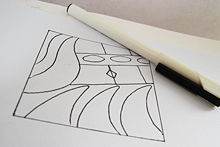 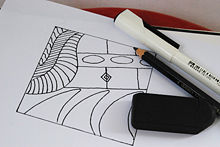 Fill one section with a repetitive pattern. 

Don't spend too much time planning the pattern, just draw.
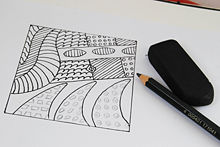 Repeat with each section. Change the pattern with each section.
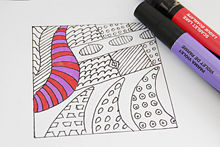 Add color or shading as desired.
You try: Start with a STRING
Fill in the sections with patterns
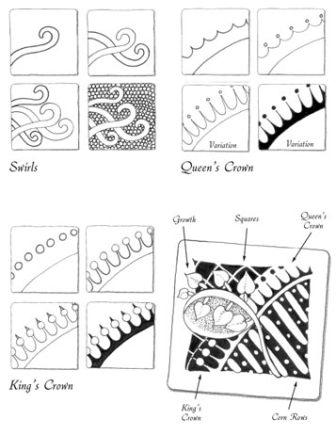 There are A LOT of different patterns.
You can google “zintangle patterns”…
…or find tangle patterns all around you!
These are just a few patterns you can find at www.tanglepatterns.com
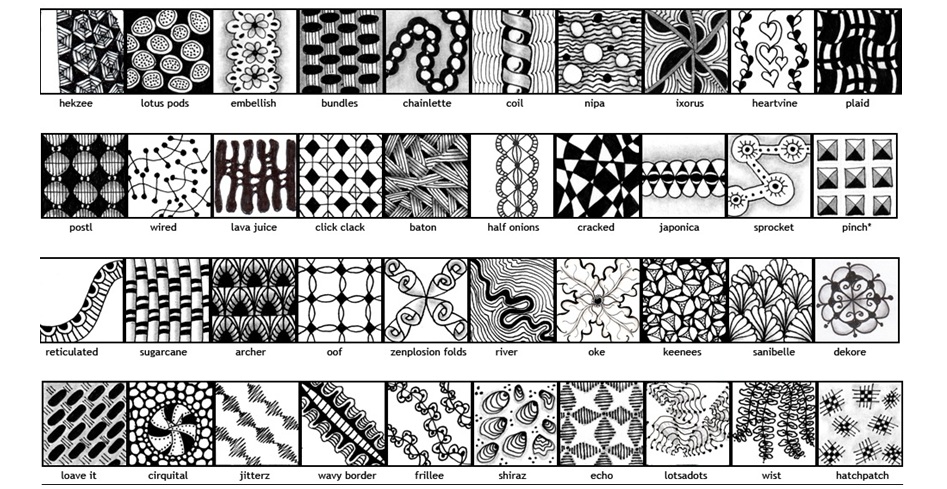 Zintangles are Everywhere
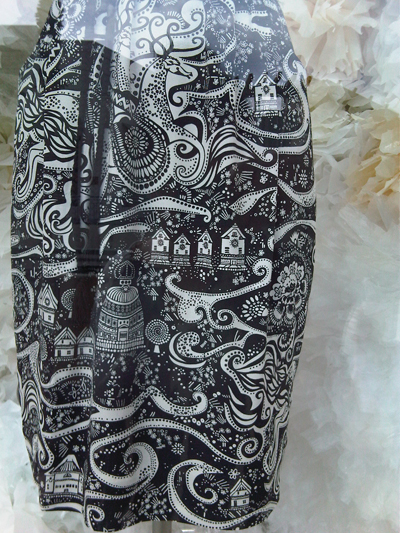 ON CLOTHING!
Zentangle Ideas - How to Find Them
In the bathroom!
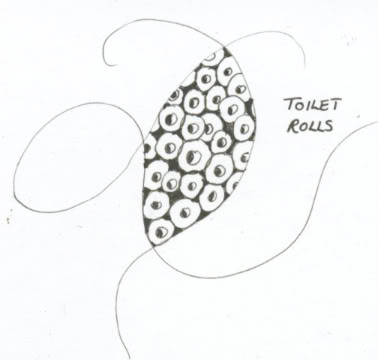 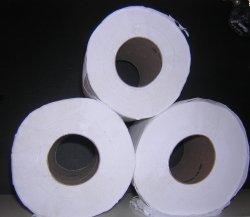 They are there - you just have to look
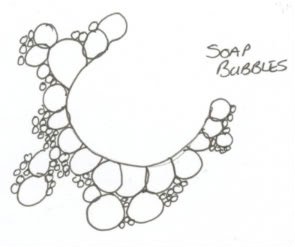 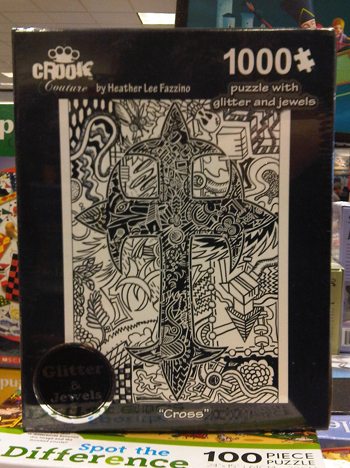 In the Living Room!
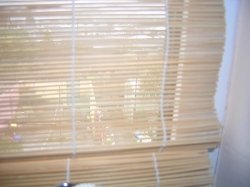 This 'book' Zentangle would make a great border, either around other patterns or around a page of text.
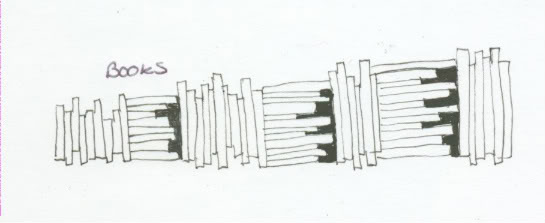 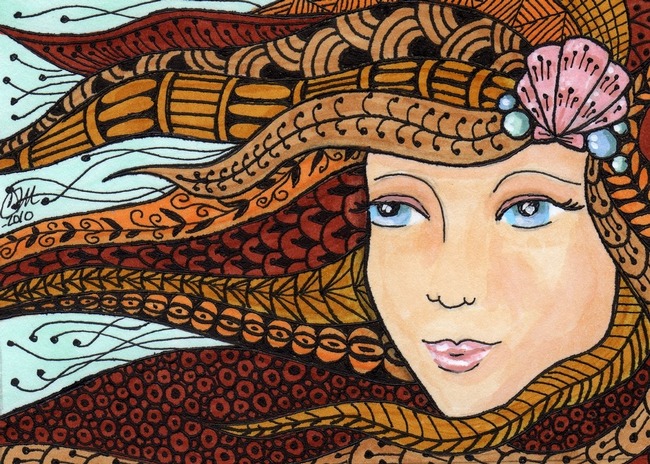 I just LOVE this one!
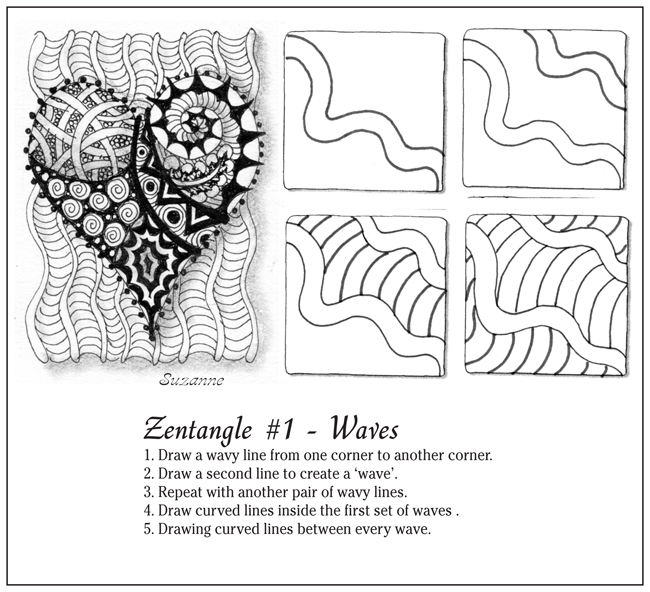 PATTERNS
PATTERNS
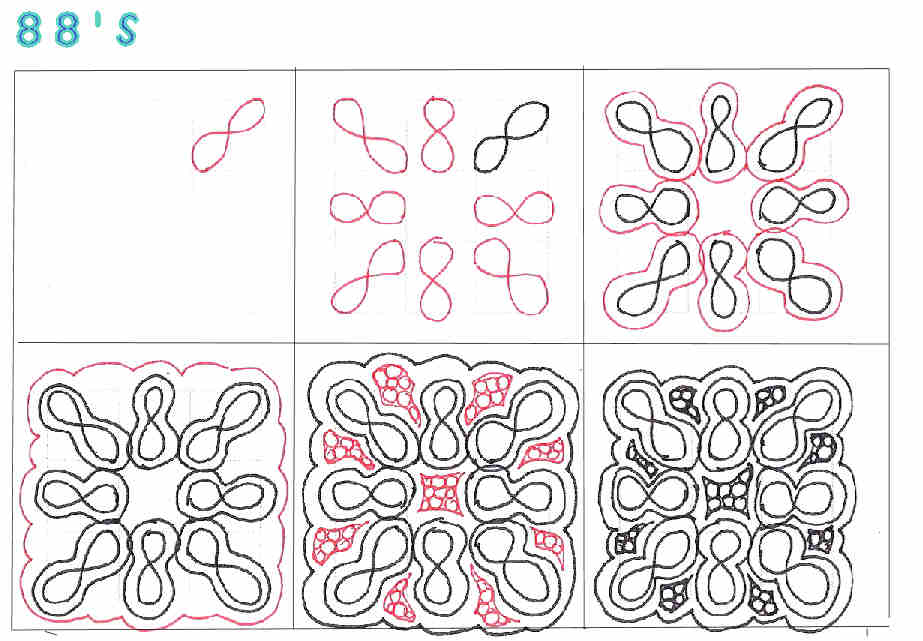 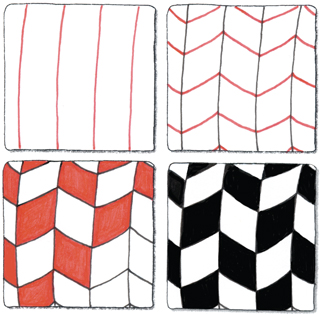 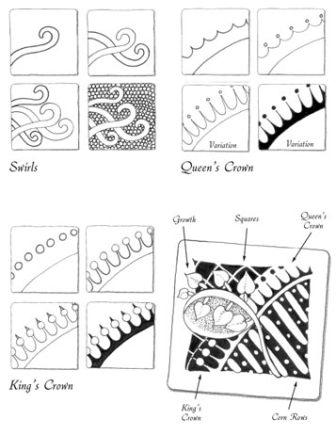 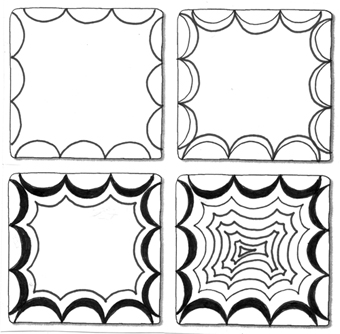 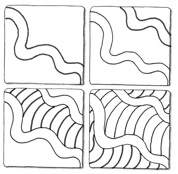 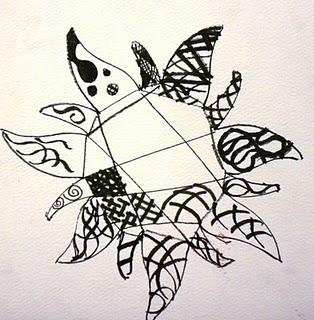 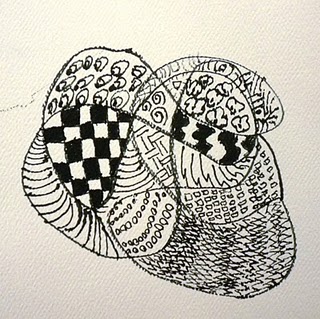 The Sky is the Limit!
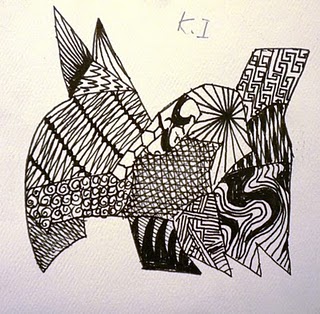 You Can’t Mess Up a Zintangle….
….because they are already TANGLED!